KinderkirchenTage
2020
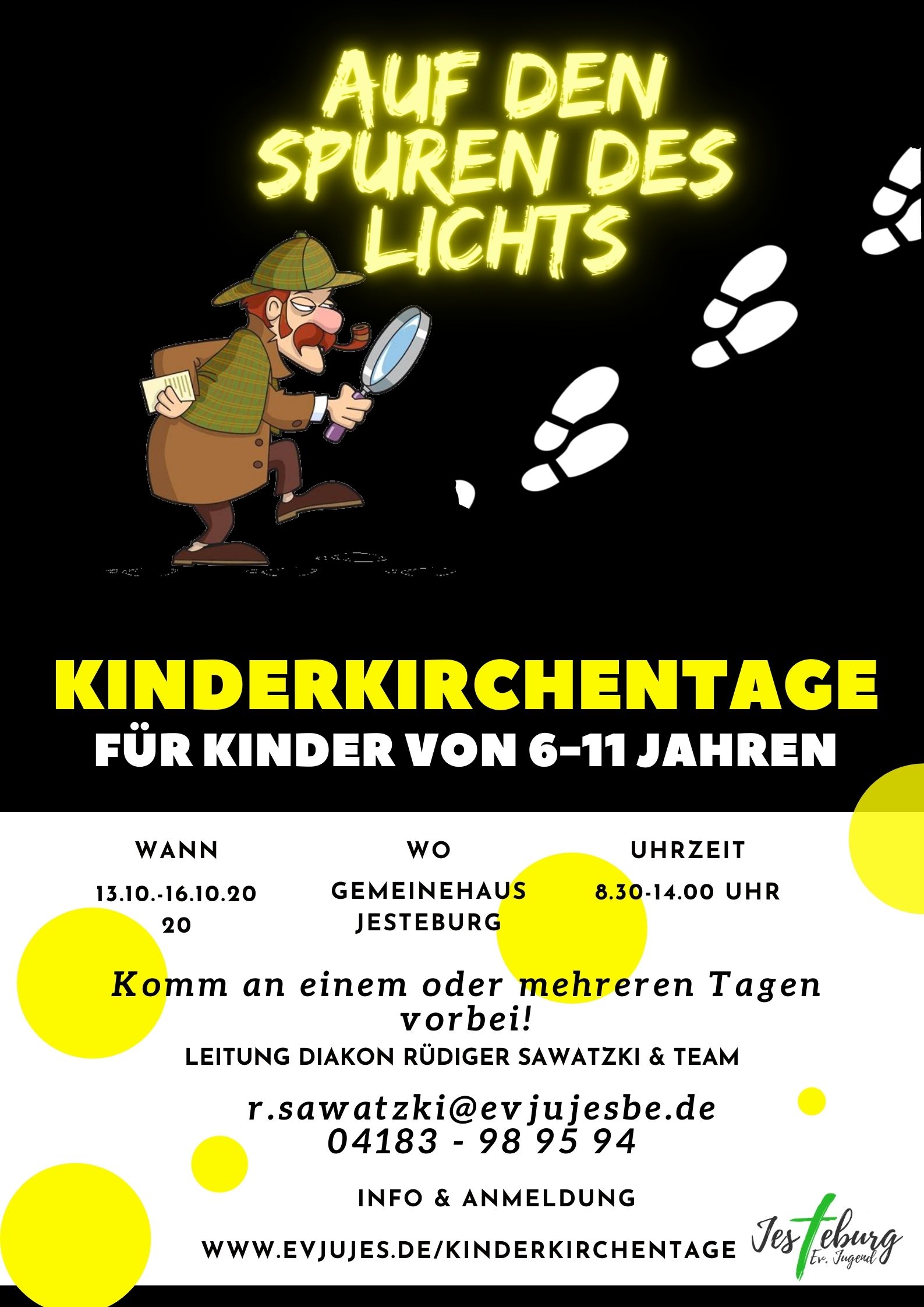 Thema Titel Infos
Dienstag bis Freitag
Titel: Auf den Spuren des Lichts
Thema
Licht
Jeder Tag einen neues Symbol
Jesteburg und Bendestorf sind beworben
Zwischen 5-20 Kindern alles möglich
Vorbereitungen
19. September 9-11 Uhr
20.September 9-13 Uhr (Essen?)
7.10.2020 am Abend Praxis machen 
11.10.2020 letzte Vorbereitungen Aufbau usw.
Mitarbeit
Darauf lässt Du Dich ein
Betreuung, Gestaltung einer Kleingruppe in den Herbstferien an vier Tagen
Eigenständige und selbstverantwortliche Vorbereitung Durchführung im Team 
Das erhält Du in der Vorbereitung
Umfangreiche nötige Informationen
Gemeinsames vorbereiten 
Handout – Ideen – Vorschläge –praxiserprobtes
Tagesstruktur
Wochenüberblick
Fragen – Was bleibt offen –Was ist zu klären
Musik